The Sustainable Design of EU Policy – Economic Growth and Climate Change
Bodislav Dumitru Alexandru, Dumitrescu Oana Catalina, Bran Florina, Mateescu Vicentiu Mihai
Bucharest University of Economic Studies
alex.Bodislav@ase.ro
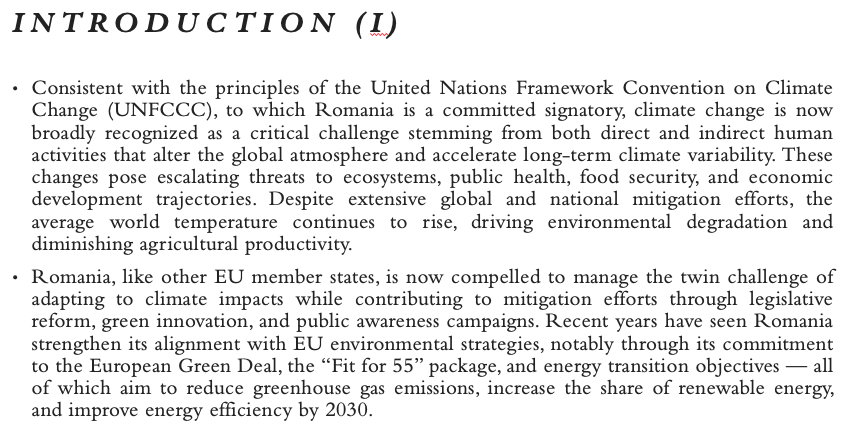 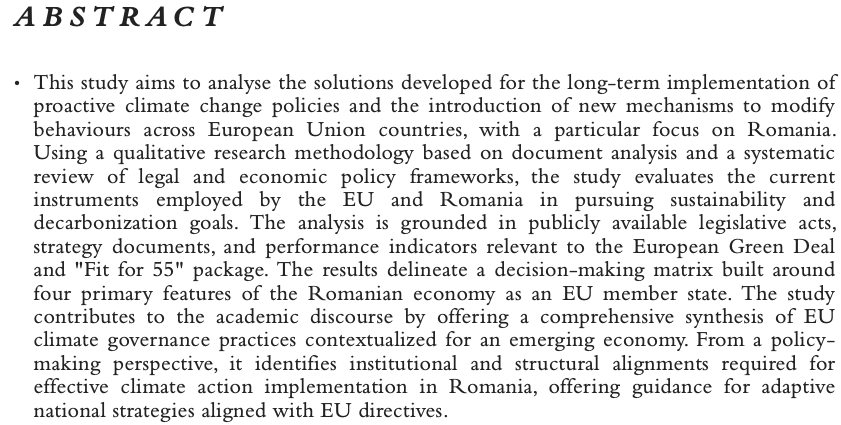 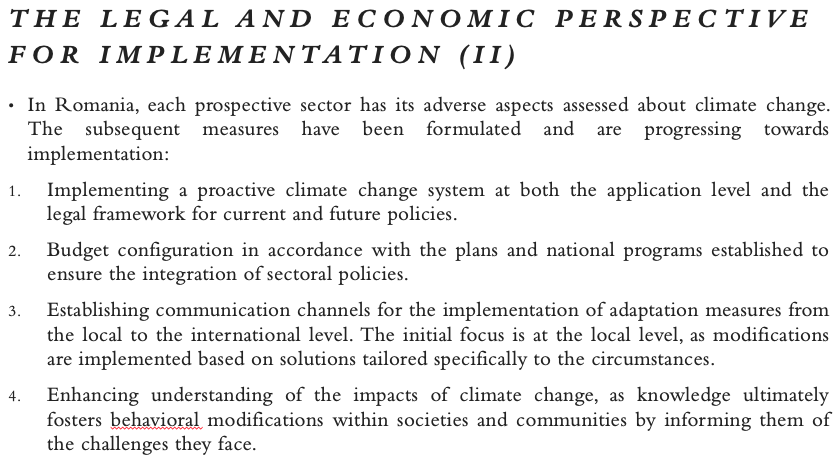 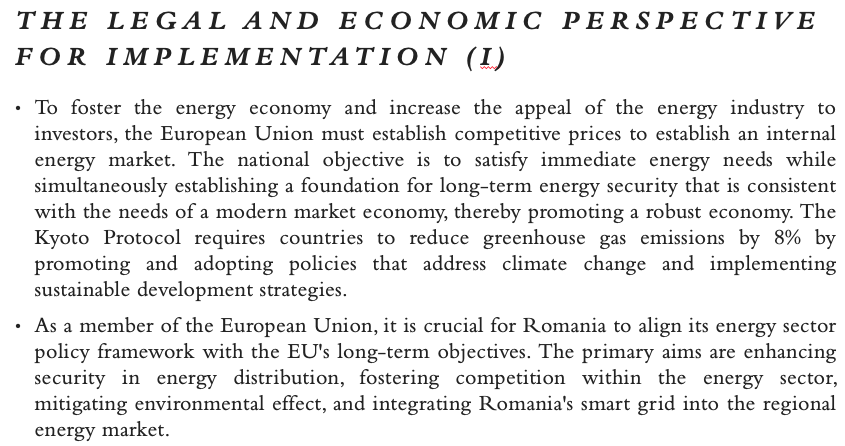 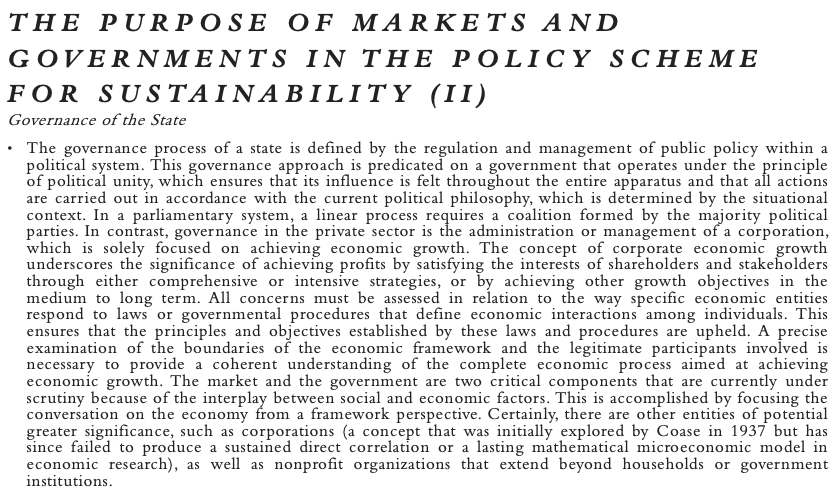 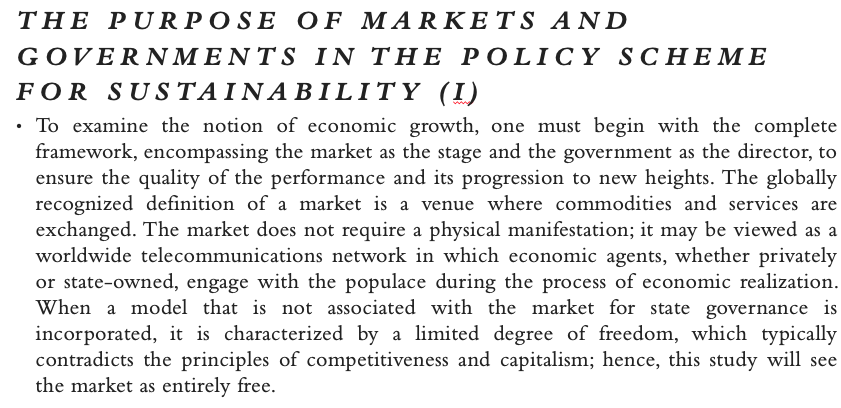 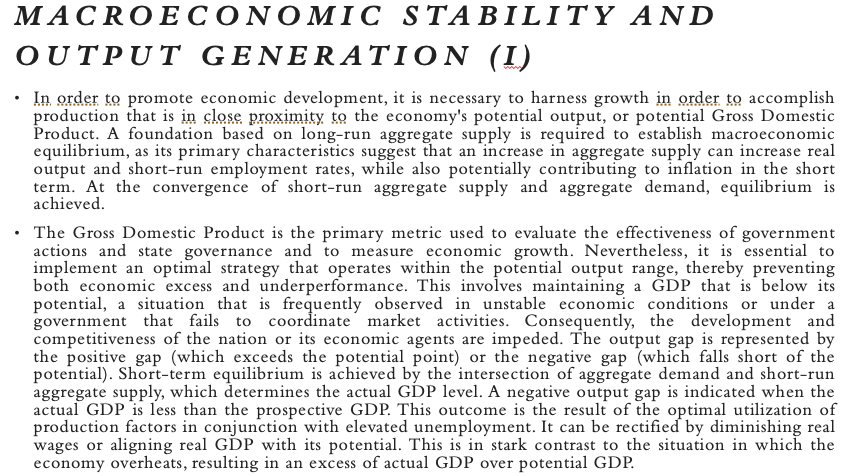 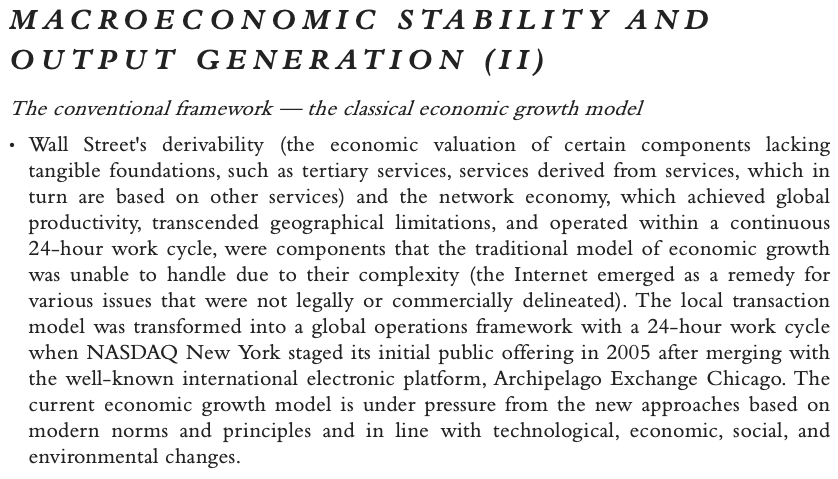 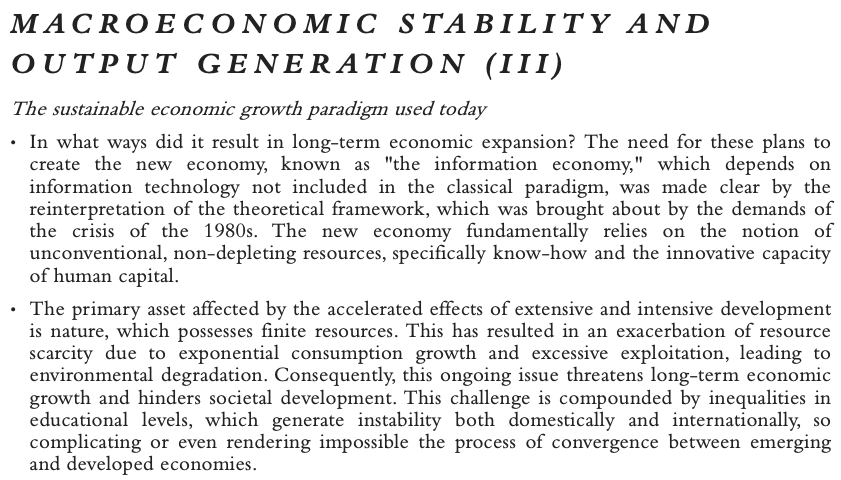 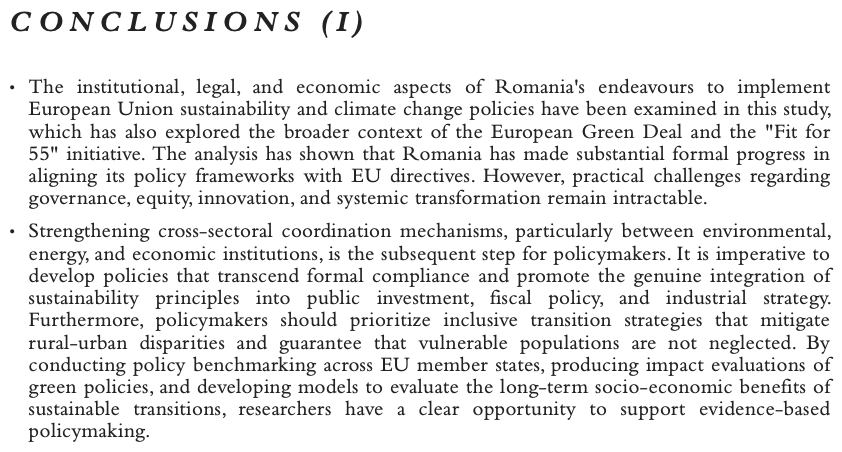